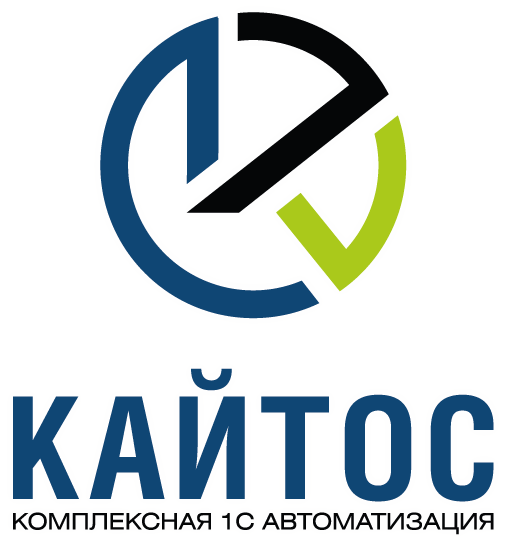 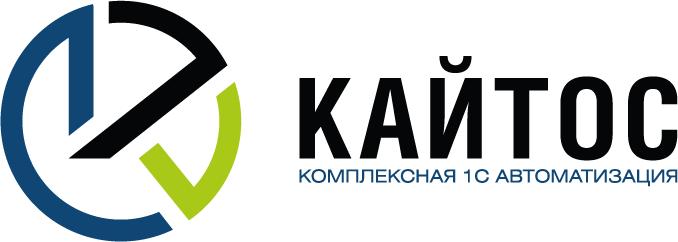 IT компания
На рынке более 3 лет
Основная деятельность - Комплексная автоматизация предприятий и проектное внедрение на базе 1С
Партнерство с Клеверенс
Компания Клеверенс динамически развивается и делает действительно уникальный софт
Бесплатное обучение по продуктам и новинкам и оперативная поддержка
Наши сотрудники имеют компетенции и сертификаты по MobileSmarts
Профессионалы своего дела. Отличный, отзывчивый коллектив
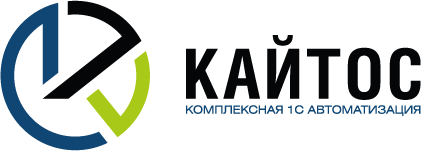 Партнерство с Клеверенс
Сотрудничаем более двух лет, нам передают сложные задачи по доработке MobileSmarts и 1С
Реализовали множество проектов
Зарабатываем деньги и лояльность клиентов
Совместно с Клеверенс разрабатываем новую версию программного обеспечения для учета имущества в организациях
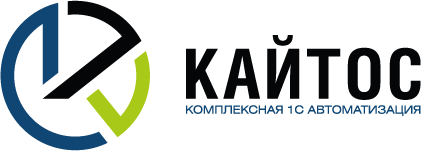 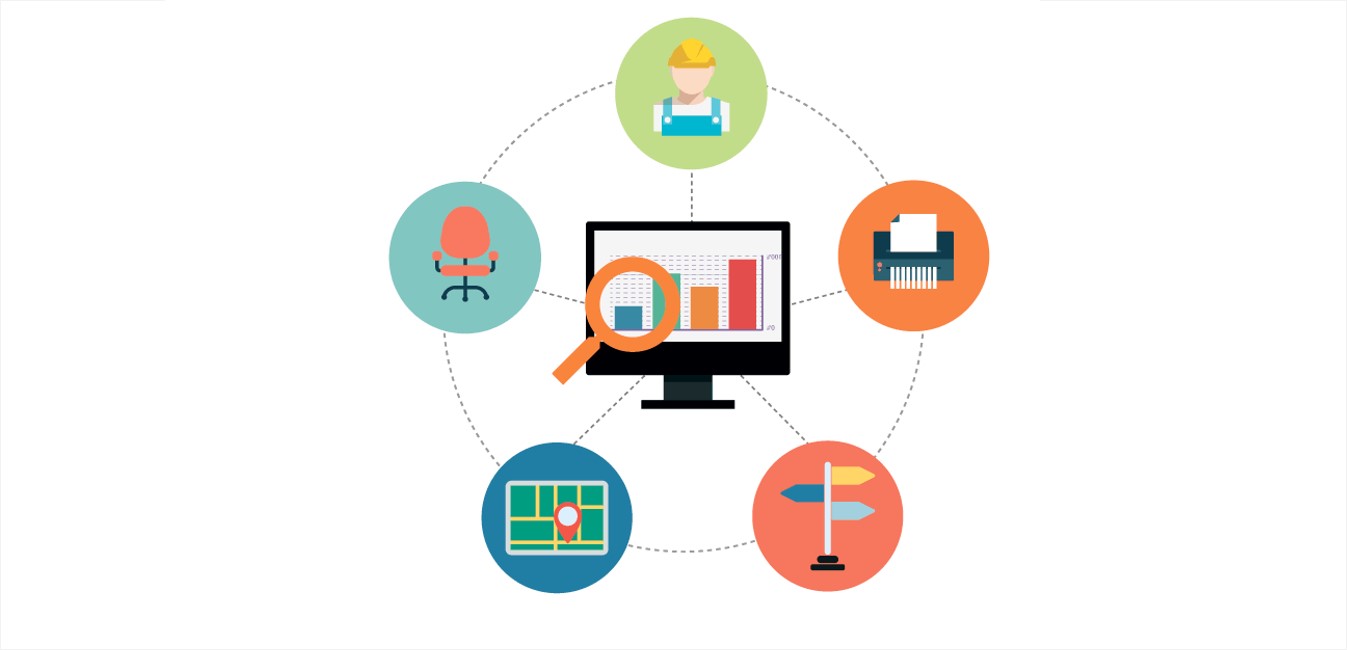 Клеверенс: Учет имущества 2
Возможности КУИ
Учет любого имущества
Учет всего имущества организации или нескольких организаций в одной системе
Маркировка любого имущества, помещений или держателей уникальными штрихкодами и\или RFID метками
Учет имущества в разрезах:
подразделение
МОЛ
помещение
рабочие места 
фактические держатели
серийные номера
гарантийные сроки
состояние
Исчерпывающая информация по каждому объекту имущества, возможность добавление дополнительных реквизитов
Возможности КУИ
Контроль и отчетность
Расширенная аналитика по движению и остаткам имущества
Проведение регламентированной инвентаризации
Интеграция с устройствами и внешними системами
Работа с терминалами сбора данных и принтерами этикеток
Обмен данными с любыми системами учета
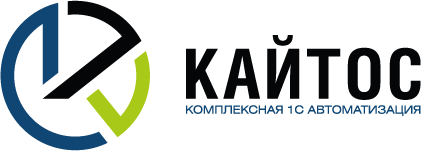 Преимущества КУИ
Мощный функционал и готовые бизнес-процессы для учета и контроля движения имущества
100% учет материалов, МБП, ОС и любого имущества организации:
все активы компании учтены в разрезах точного местоположения и держателя
повышение личной ответственности сотрудников
меньше потерь и необоснованных затрат
Интуитивно понятный интерфейс, на обучение сотрудников требуется не более двух часов
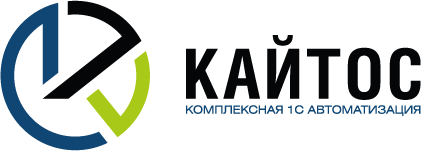 Преимущества КУИ
MobileSmarts. Основные операции можно реализовывать с помощью мобильных устройств. В итоге повышение скорости и точности учета и инвентаризации имущества в разы
Передача актуальной информации по ОС в бухгалтерскую программу. Бухгалтер доволен
3 варианта лицензирования для разных категорий клиентов
Полностью открытый программный код, возможность доработки под специфические требования клиента
Работает быстро, избавляет от головной боли и нервного напряжения
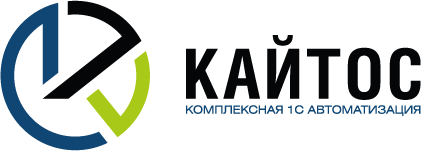 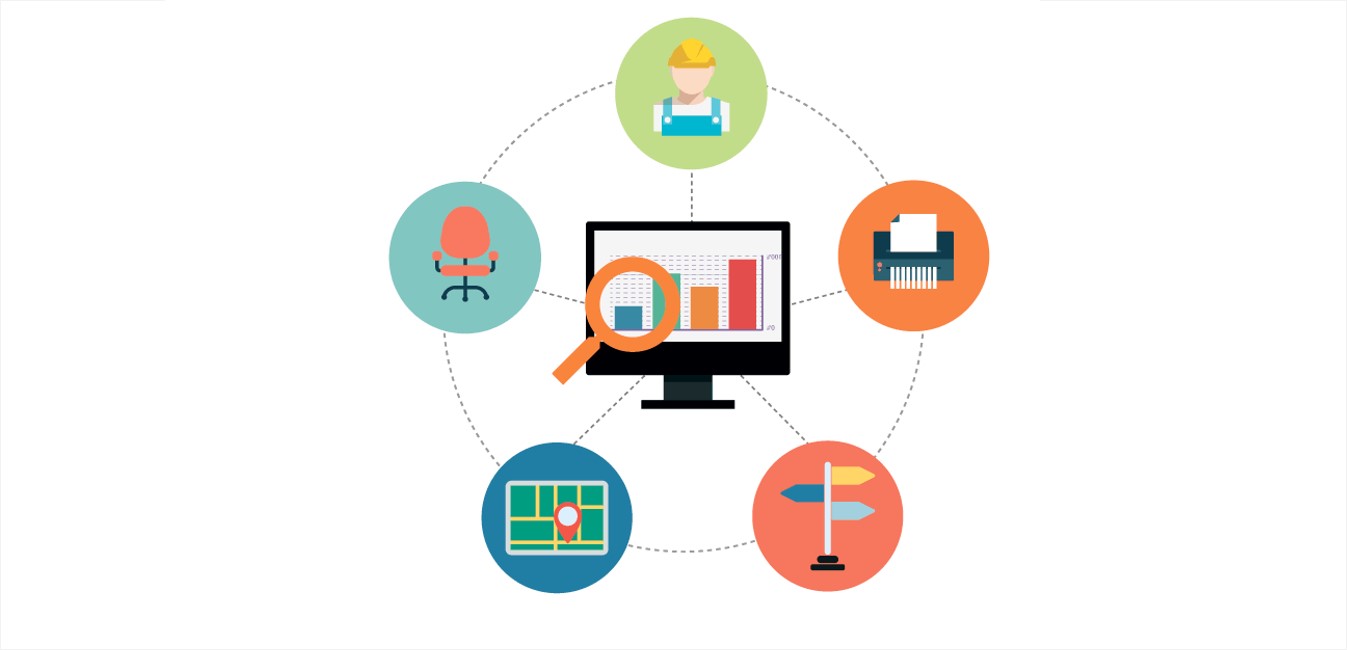 Уже реализовано более 50 проектов
Новый релиз будет доступен 01.06.2017
Клеверенс: Учет имущества 2 - это готовое коробочное решение
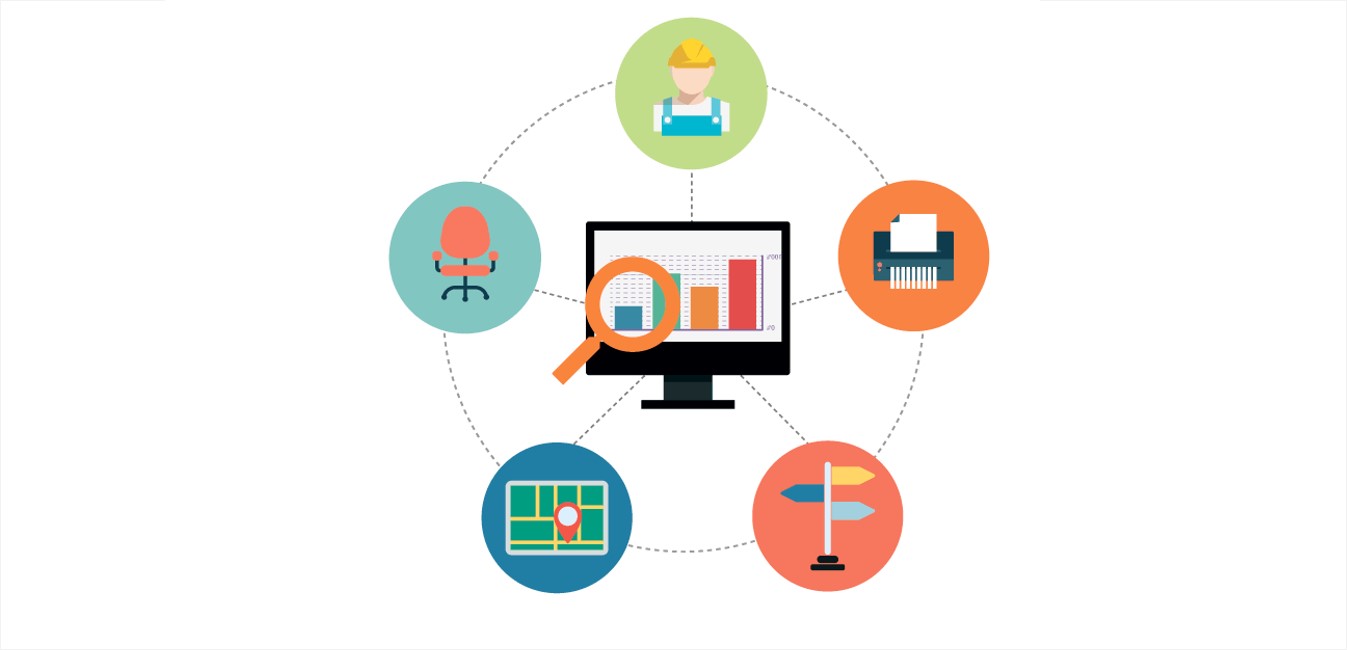 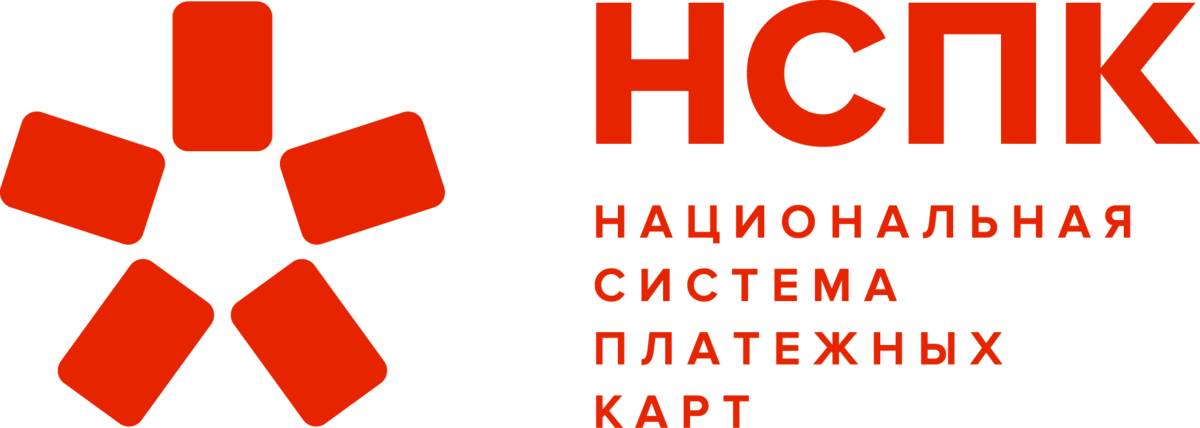 Проект по учету имущества в 
Национальной системе платежных карт
Задачи НСПК
Учет всего оборудования, включая малоценку и ОС компании в единой системе
Загрузка данных по текущим остаткам имущества по 3 территориальным подразделениям (более 2400 объектов имущества)
Генерация инвентарных номеров и штрихкодов для всех объектов системы в зависимости от специфических групп учета
Печать этикеток на мобильные и стационарные принтеры для быстрой маркировки имущества, держателей, помещений и рабочих мест
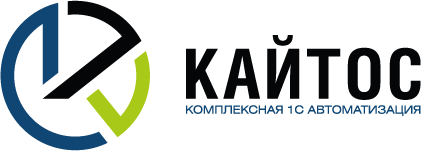 Задачи НСПК
Проведение операций поступления, движений имущества и инвентаризации с помощью мобильных устройств
Получение оперативной информации об имуществе по штрихкоду с помощью мобильных устройств
Online работа мобильных устройств по WiFi и возможность автономной работы
Реализация обмена данными со сторонними системами, в том числе с бухгалтерской программой
Получение подробных отчетов о приемке, перемещении, выдаче и возврате имущества, об остатках и состоянии имущества, хранение истории движения имущества
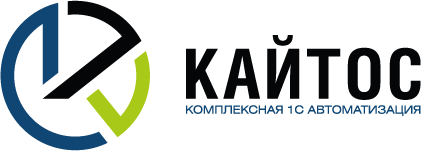 Что получилось в итоге
Внедрялись по Agile, динамически корректируя механизмы системы. Делали под Заказчика
Параллельно проводилась полная инвентаризация и создание реестра всего имущества АО НСПК для последующей загрузки данных из Excel, а также оклейка всех объектов имущества этикетками со штрихкодами
Реализовали специализированное решение за 3 месяца
Заказчик…сейчас расскажет Вам все сам
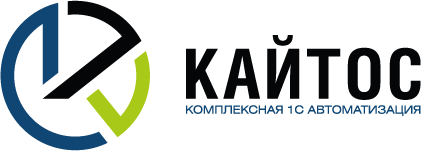 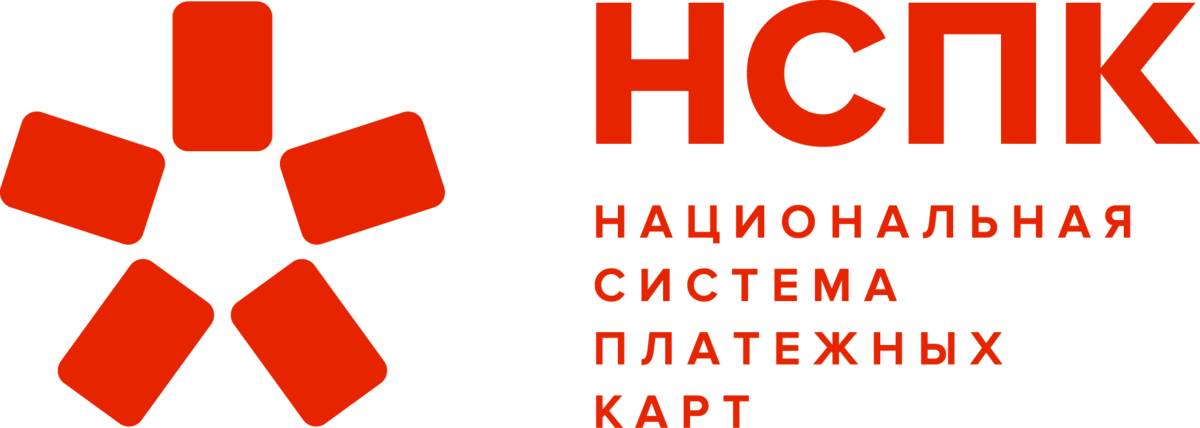 Андрей Селиверстов
Практика внедрения системы учета Имущества
Задачи проекта
Навести порядок в учете всего оборудования
Реализовать систему в соответствие с требованиями различных подразделений компании
Упросить и ускорить процедуру приемки и отражения операций по последующему движению имущества
Иметь возможность оперативно получать исчерпывающую информацию по оборудованию
Упростить механизмы передачи данных и предоставления оперативной информацию для бухгалтерии
Максимально ускорить процесс проведения инвентаризации с возможность мгновенного изменения местоположения имущества
Достигнуты результаты
На данный момент в системе учтено более 6000 единиц оборудования
Система построена на нескольких основных многофункциональных документах:
Поступление
Перемещение
Инвентаризация
Все операции возможно реализовать с помощью мобильных устройств
Достигнуты результаты
Инвентаризацию проводим исключительно с помощью мобильных устройств
Скорость проведения увеличилась в разы
Актуализация местоположения по ходу Инвентаризации
Проверка и уточнения по ходу Инвентаризации
Перемаркировка оборудования при необходимости
Достигнуты результаты
Реализован двусторонний обмен. Бухгалтерия довольна
Наша система является первоисточником
Результаты инвентаризации могут быть оперативно загружены в бухгалтерскую систему
Бухгалтерия пользуется системой для получения подробной информации
От начала переговоров до ввода системы в промышленную эксплуатацию прошло 4 месяца
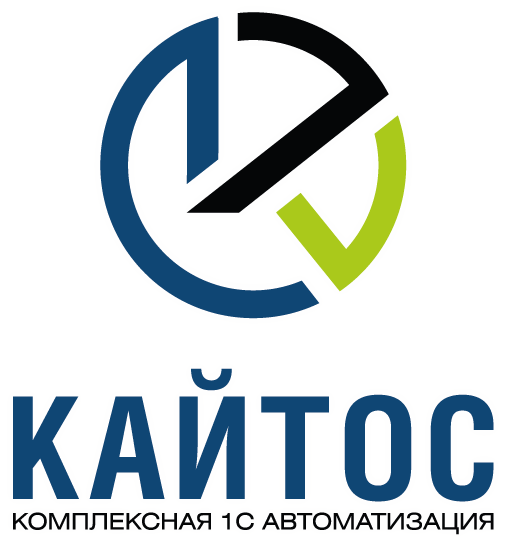 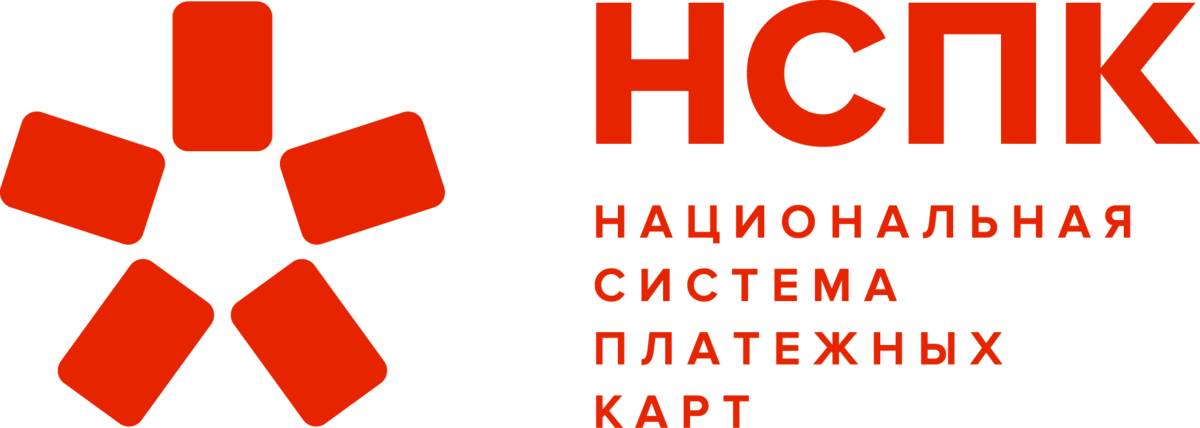